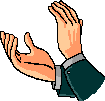 Lịch sử
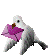 Ôn tập
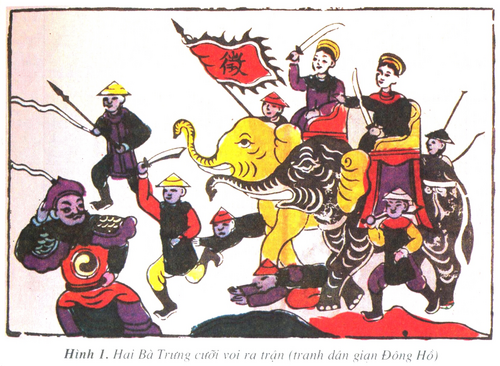 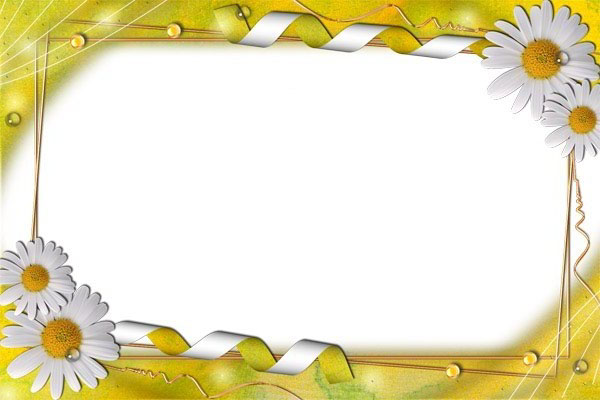 PHÒNG GIÁO DỤC  VÀ  ĐÀO TẠO QUẬN LONG BIÊN
TRƯỜNG TIỂU HỌC ÁI MỘ B
LICH SỬ
ÔN TẬP
Ôn bài cũ
Em hãy kể lại trận quân ta đánh thắng quân Nam Hán trên sông Bạch Đằng?
Quân Nam Hán kéo sang đánh nước ta. Ngô Quyền chỉ huy quân dân ta,lợi dụng thủy triều lên xuống trên sông Bạch Đằng, nhử giặc vào bãi cọc rồi đánh tan quân xâm lược .
Câu hỏi 1:
Em hãy kẻ băng thời gian dưới đây vào vở và ghi vào chỗ chấm (…) tên hai giai đoạn lịch sử mà các em đã học từ bài 1 đến bài 5.
Hơn 1000 năm đấu tranh giành độc lập
Buổi đầu dựng nước và giữ nước
……………………………………….
Khoảng năm 700
Năm 179         CN
Năm 938
Câu hỏi 2:
Em hãy kẻ trục thời gian dưới đây vào vở và ghi các sự kiện tiêu biểu đã học tương ứng với các mốc thời gian cho trước:
Chiến thắng Bạch Đằng
Nước Âu Lạc rơi vào tay Triệu Đà
Nước Văn Lang
Năm 938
Khoảng 700 năm
Năm 179                   CN
Trò chơi 
 Du lịch qua màn ảnh nhỏ
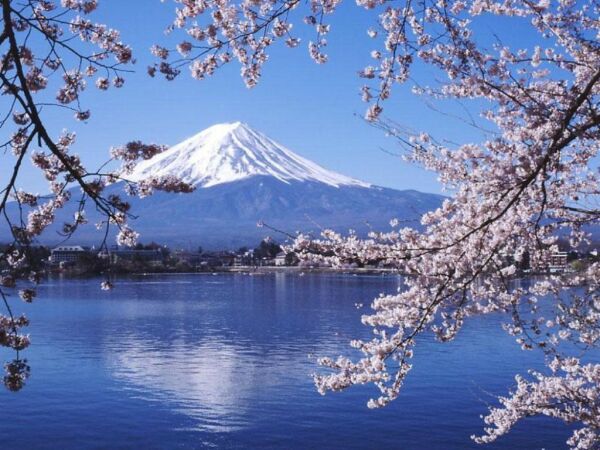 Núi Phú Sĩ ở đất nước Nhật Bản
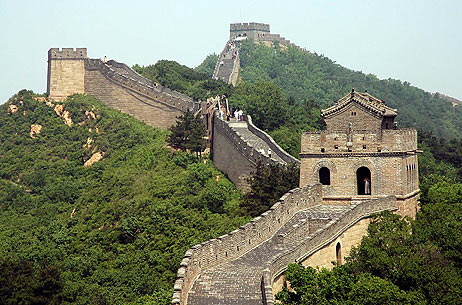 Vạn lý trường thành ở Trung Quốc
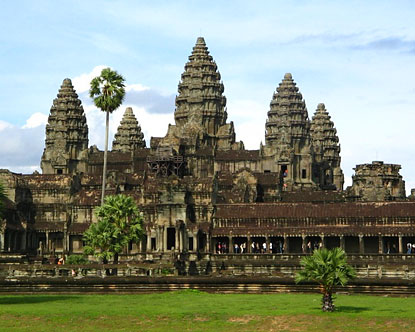 Đền Ăng-co Vát ở Cambodia
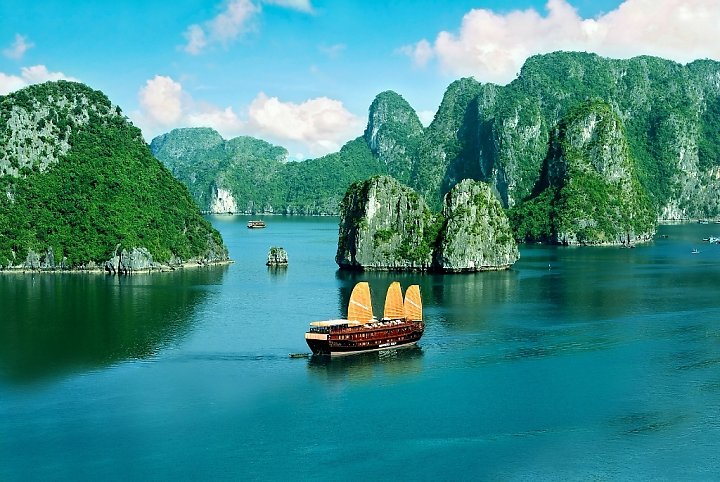 Vịnh Hạ Long ở Việt Nam
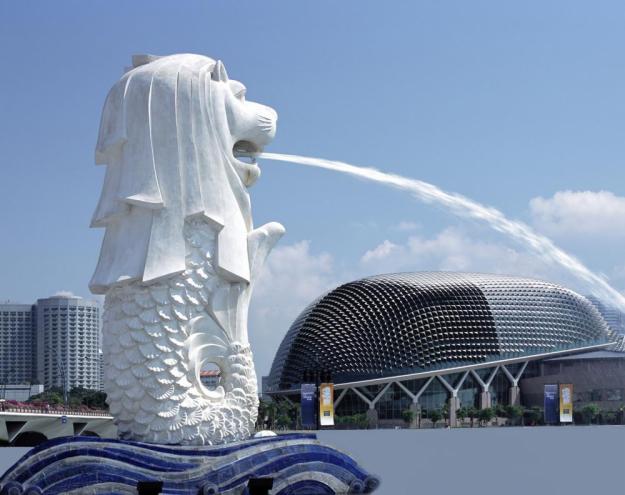 Sư Tử Biển ở Singapore
Câu hỏi 3
Em hãy trình bày diễn biến và nêu ý nghĩa của chiến thắng Bạch Đằng
Diễn biến của trận Bạch Đằng:
Quân Nam Hán kéo sang đánh nước ta, Ngô Quyền chỉ huy quân ta, lợi dụng thủy triều lên xuống trên sông Bạch Đằng, nhử giặc vào bãi cọc rồi đánh tan quân xâm lược.
-   Ý nghĩa của trận Bạch Đằng:
Ngô Quyền lên ngôi vua và đã kết thúc thời kì đô hộ của phong kiến phương Bắc và mở đầu cho thời kì độc lập lâu dài của nước ta.
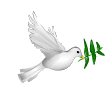 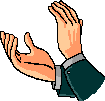 Trò chơi
Đoán tên nhân vật lịch sử
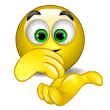 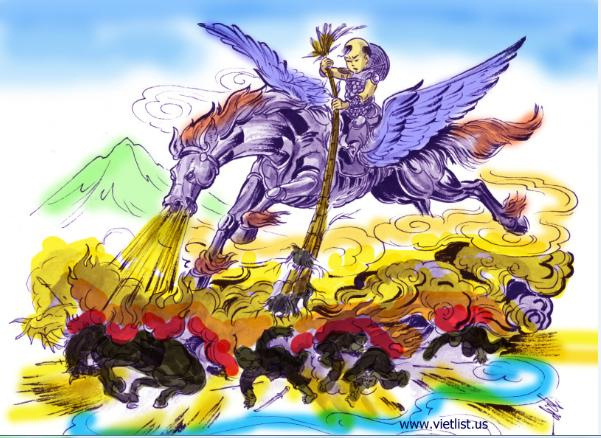 Thánh Gióng
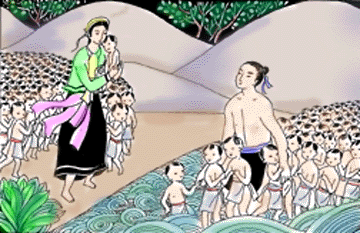 Lạc Long Quân và mẹ Âu Cơ
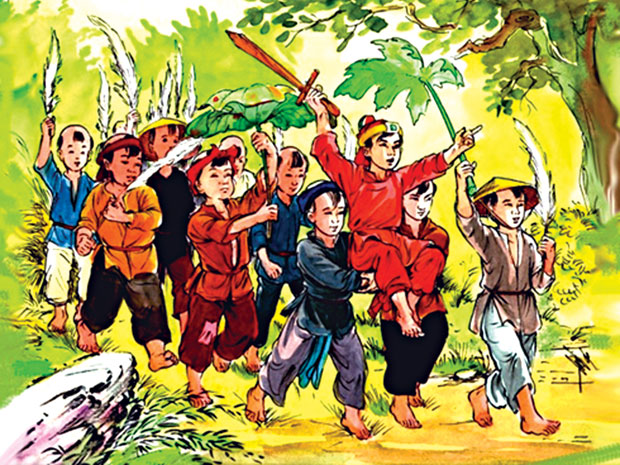 Đinh Bộ Lĩnh
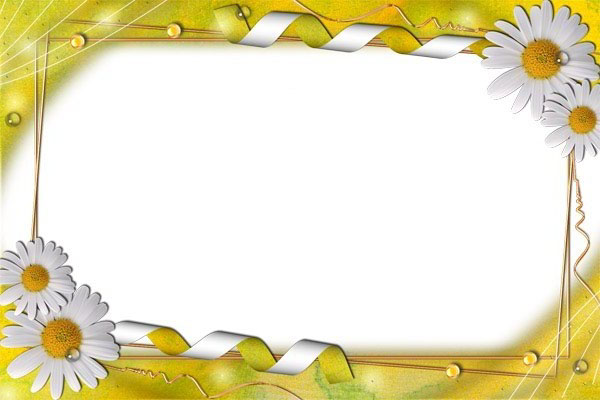 CHÚC CÁC CON
CHĂM NGOAN, HỌC GIỎI
Lịch sử
Bài 6: ÔN TẬP
Hai giai đoạn lịch sử:
Khoảng 700 năm TCN  đến năm 179 TCN: Buổi đầu dựng nước và giữ nước.
Năm 179 TCN đến năm 938 TCN: Hơn 1000 năm đấu tranh giành độc lập dân tộc.
2. Các sự kiện tiêu biểu:
Năm 179 TCN: nước Âu Lạc rơi vào tay Triệu Đà.
Năm 938: Chiến thắng Bạch Đằng.